ともだちに　もらいました…

→  これは　　　　　　　　　　　 かばんです。
ともだちに  もらった
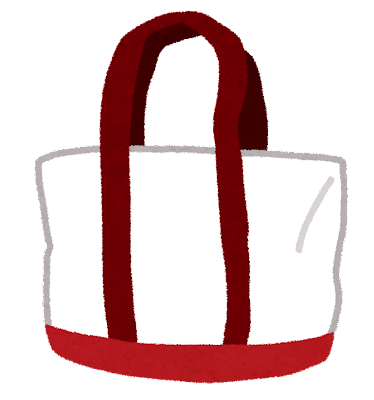 こどもが　よみます…

→　これは　　　　　　　　　マンガです。
こどもが　よむ
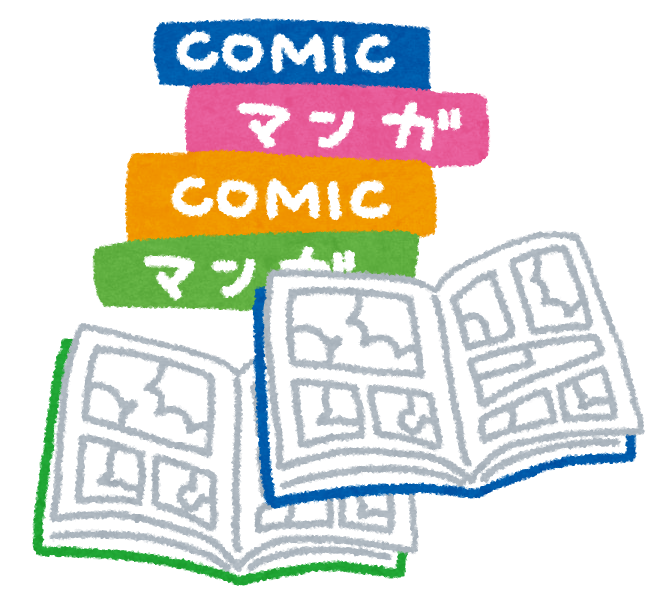 ほっかいどうで　とりました…

→  これは  　　　　　　　　　　  　しゃしんです。
ほっかいどうで　とった
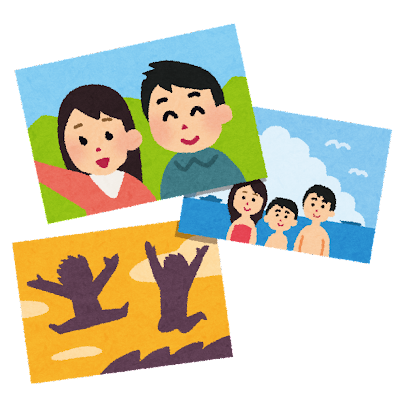 ともだちが　つくりました…

→  これは  　　　　　　　　　　　ケーキです。
ともだちが　つくった
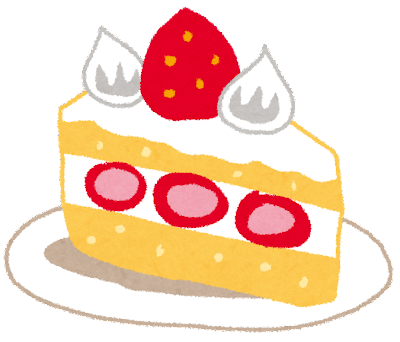 にほんで　かいました…

→  これは　　　　　　　　　　とけいです。
にほんで　かった
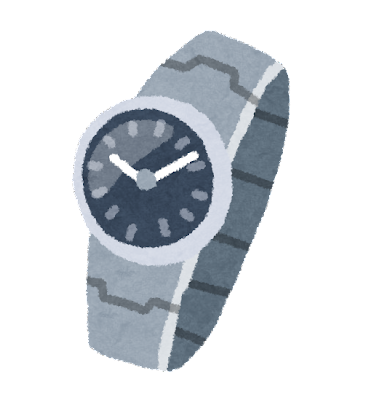 ちちが　はたらいて　います…

→ ここは  　　　　　　　　　　　　かいしゃです。
ちちが　はたらいている
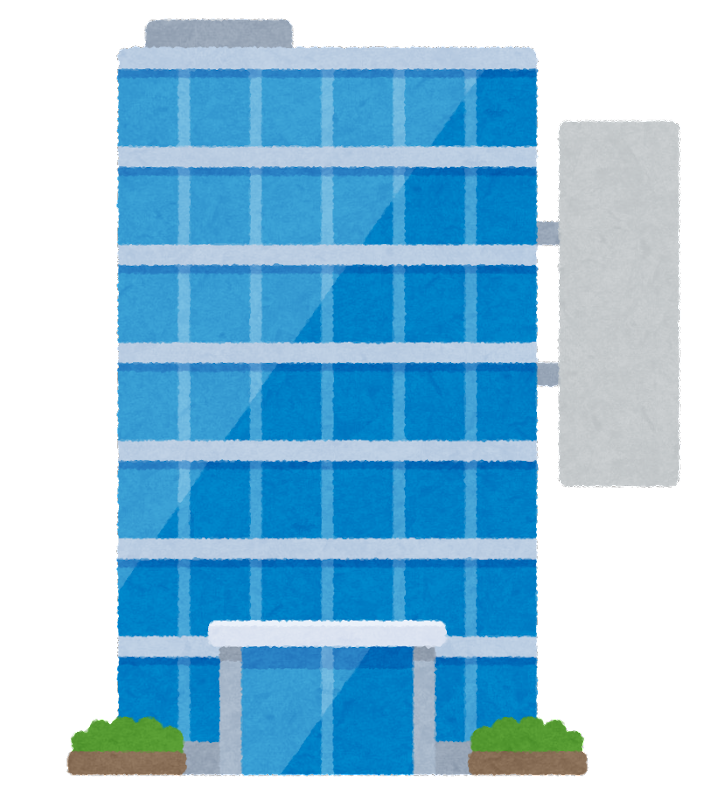 ごはんを　たべます…

→  ここは　　　　　　　　　  ところです。
ごはんを　たべる
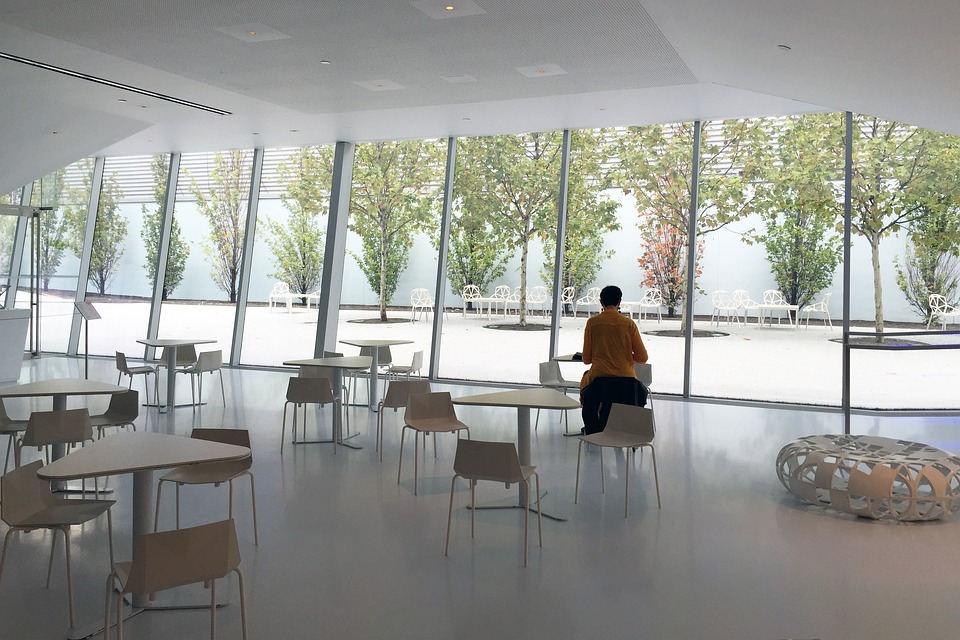 わたしが　すんで　います…

→  しぶやは　　　　　　　　　　　　　まちです。
わたしが　すんで　いる
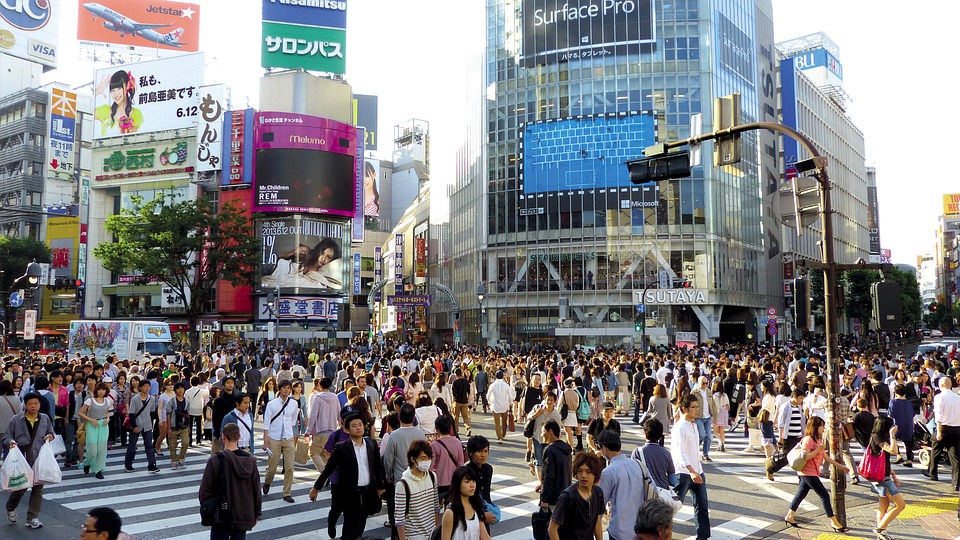